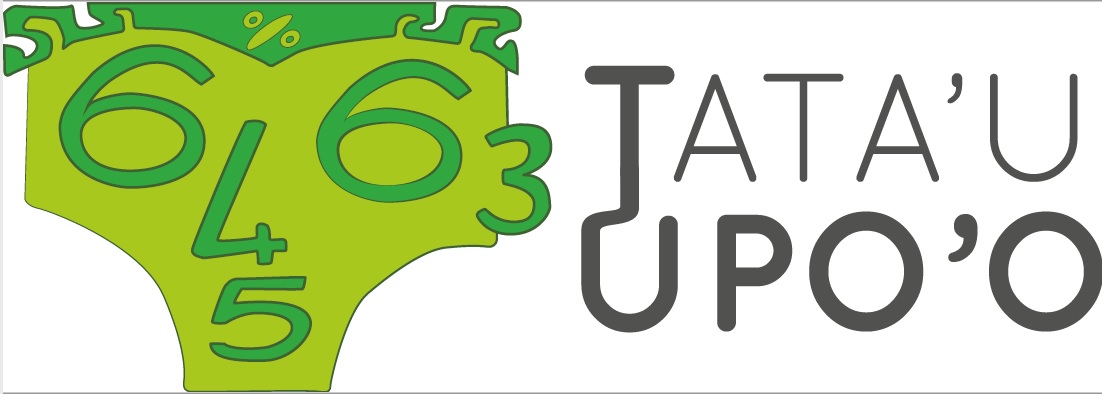 2024
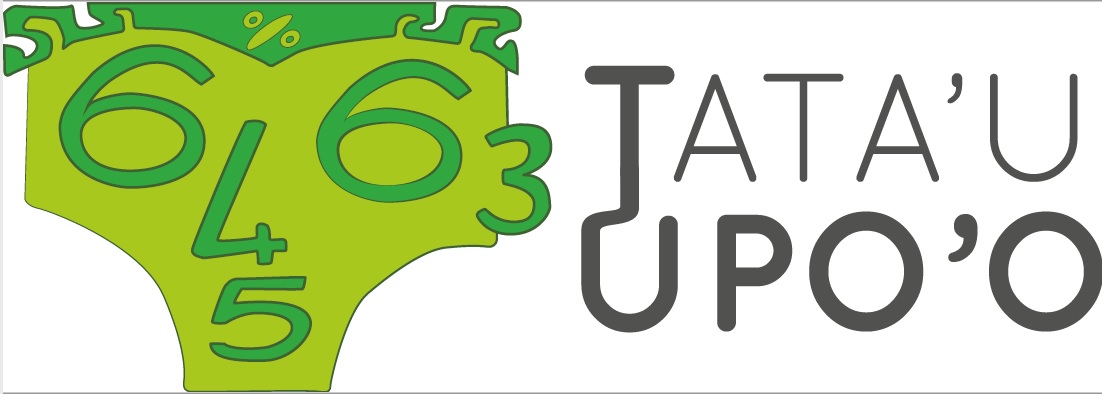 Sujet de qualification des classes 
de cycle 2 et cycle 3.
CE1: 1 à 10     ;    CE2: 6 à 20 ; 
CM1: 11 à 30  ; CM2+6e : 21 à 40
Bonne chance à tous !
Seuls les CE1 commencent
A vos stylos,
Prêts,
Partez!
Appuyer sur Entrée pour démarrer le questionnaire minuté
Donne le résultat
1.
7 s
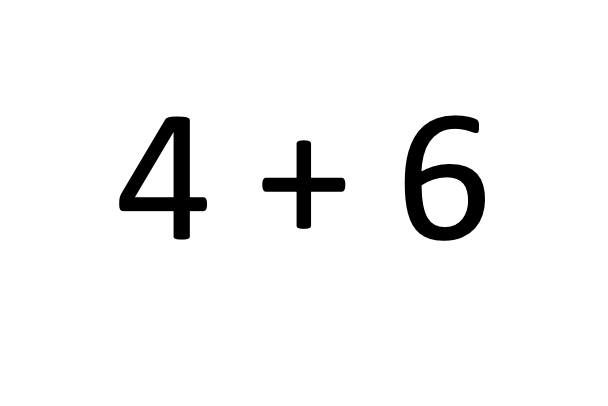 15s
2.
Quel est le nombre repéré par la flèche ?
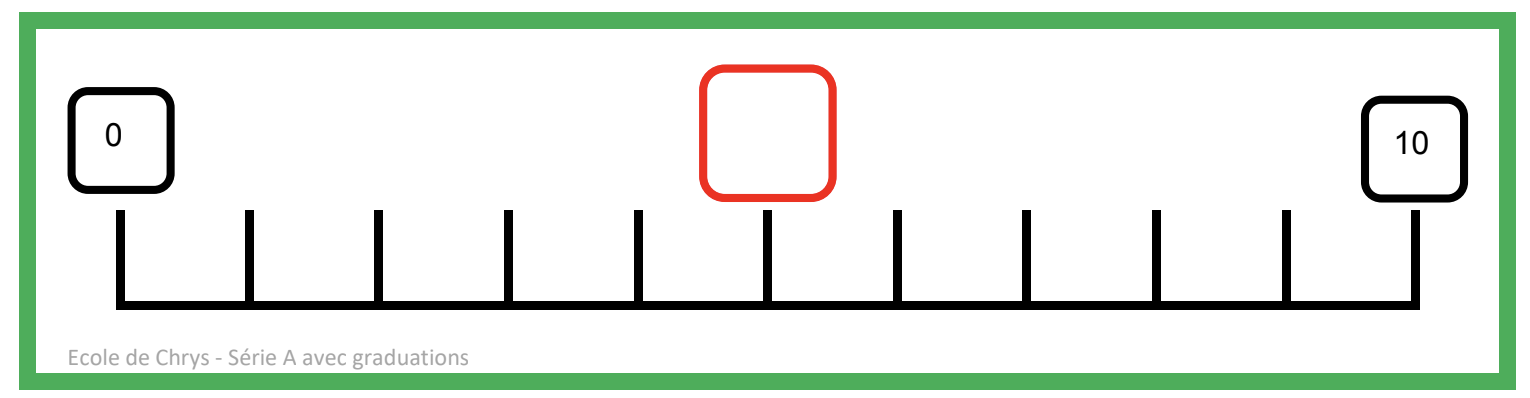 2
22
Donne le résultat
3.
10 s
6 + 99
Combien de craies au total ?
4.
15 s
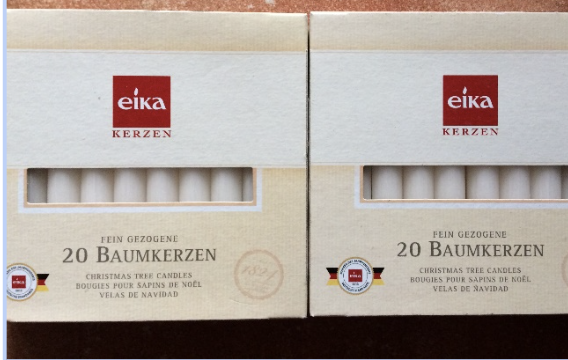 15 s
4.
Quel est le nombre repéré par la flèche ?
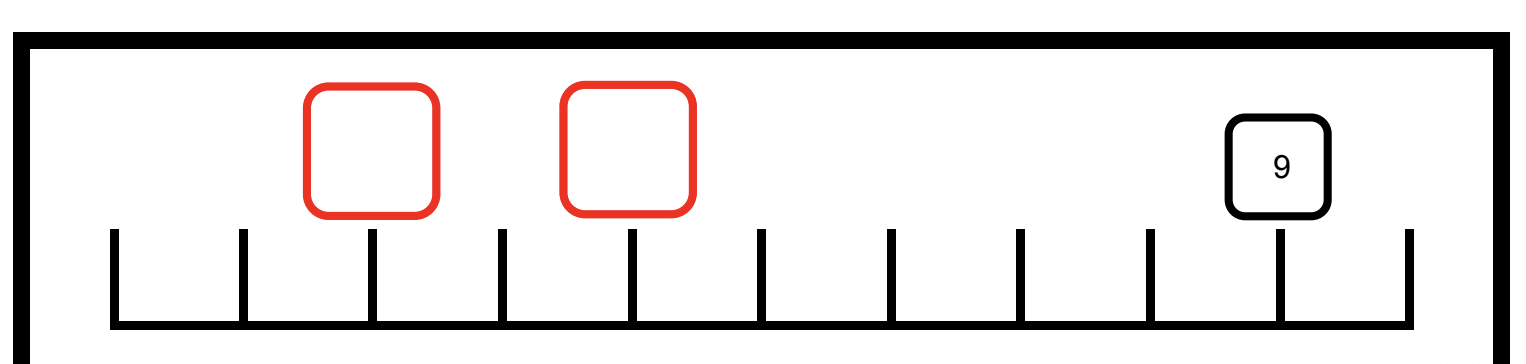 6
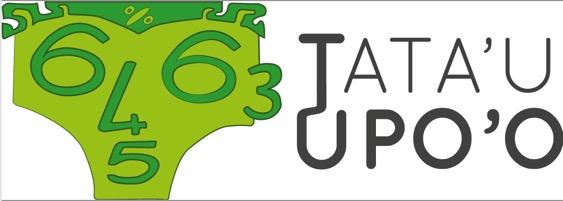 Maintenant les CE2 commencent
Appuyer sur Entrée pour continuer
6.
15 s
Écris en chiffre ce nombre :
3 unités et 10 dizaines
Donne le résultat
7.
10  s
12 - 3
8.
10 s
… x 7 = 35
9.
10s
Quel est le double de 20 ?
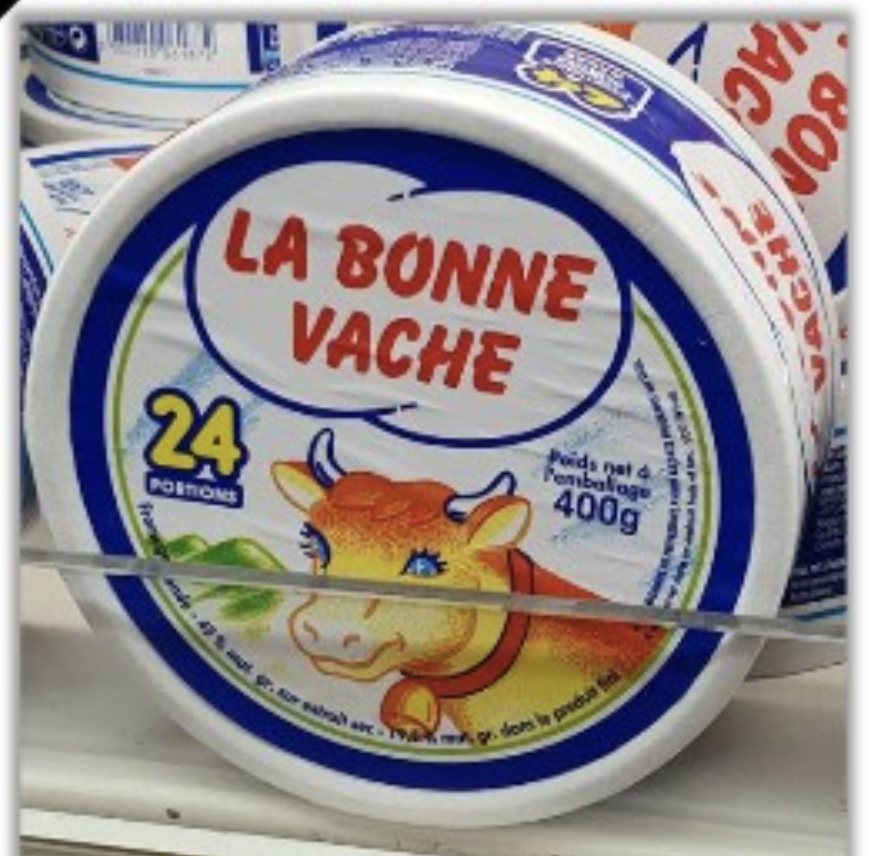 10.
25 s
Si Tama  mange la moitié, combien reste-t-il de portions dans la boîte ?
PORTIONS
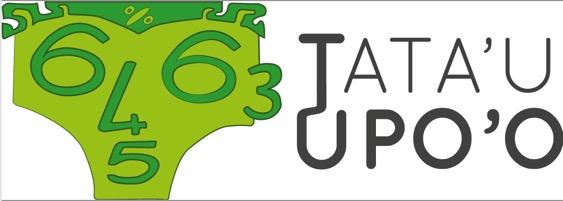 Les CE1 ont terminé,
Ils posent leur stylo.
Les CM1 commencent.
Appuyer sur Entrée pour continuer
15 s
Combien y a-t-il de craies en tout ?
11.
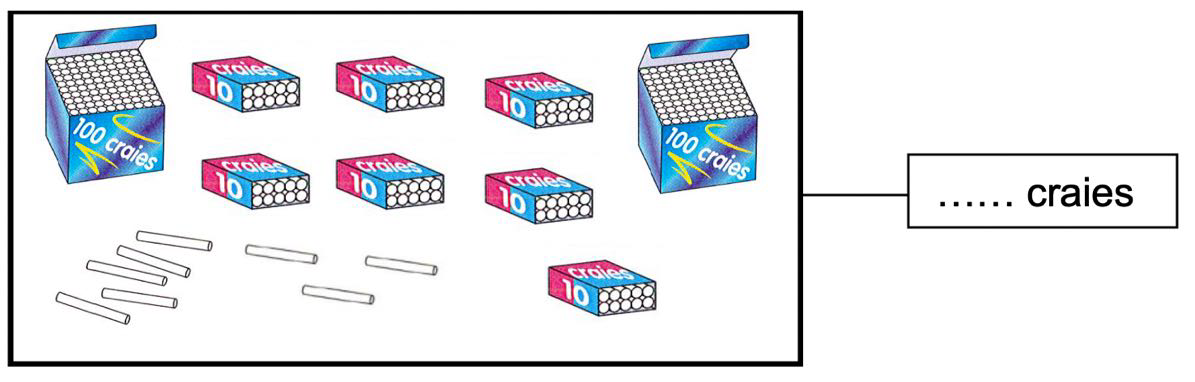 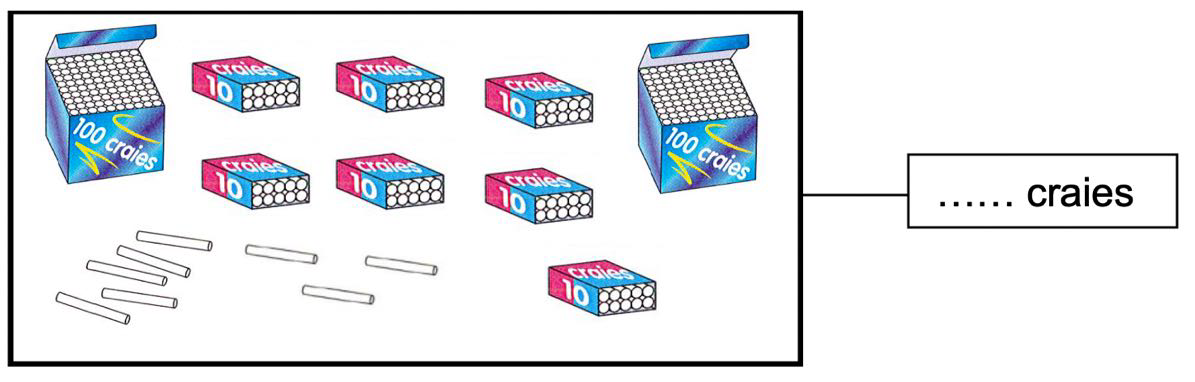 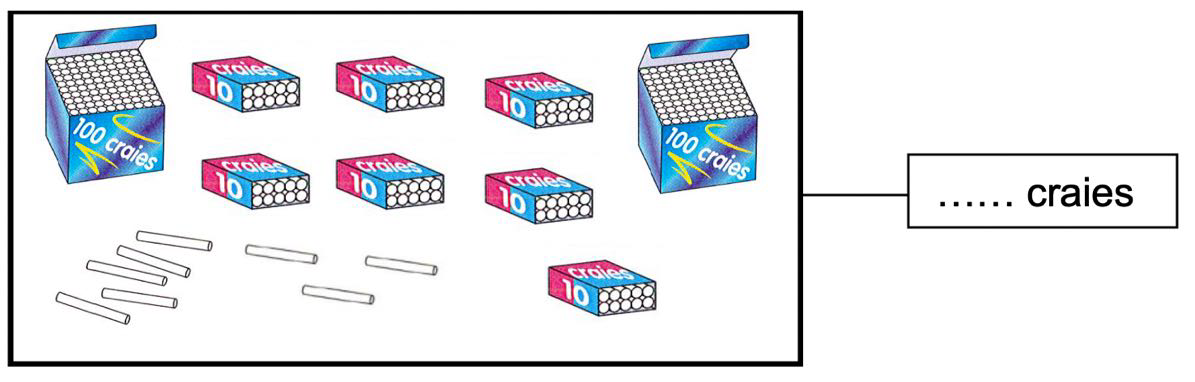 15 s
Combien de croix a-t-on dessiné ?
12.
Donne le résultat
13.
20 s
58 + 7 + 42
Donne le résultat
15 s
14.
3 204 + 19
Donne le résultat
15.
12 s
3 750 - 500
10 s
16.
Quel est le quart de 16 ?
Quel est le nombre total de pièces de ce puzzle ?
17.
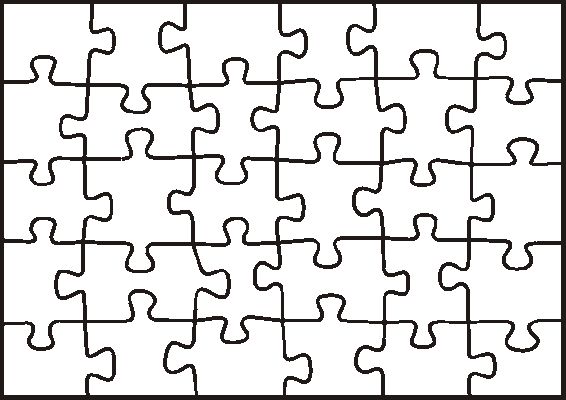 15 s
Ecris le résultat
18.
12s
?
80
160
Donne l’heure
19.
15 s
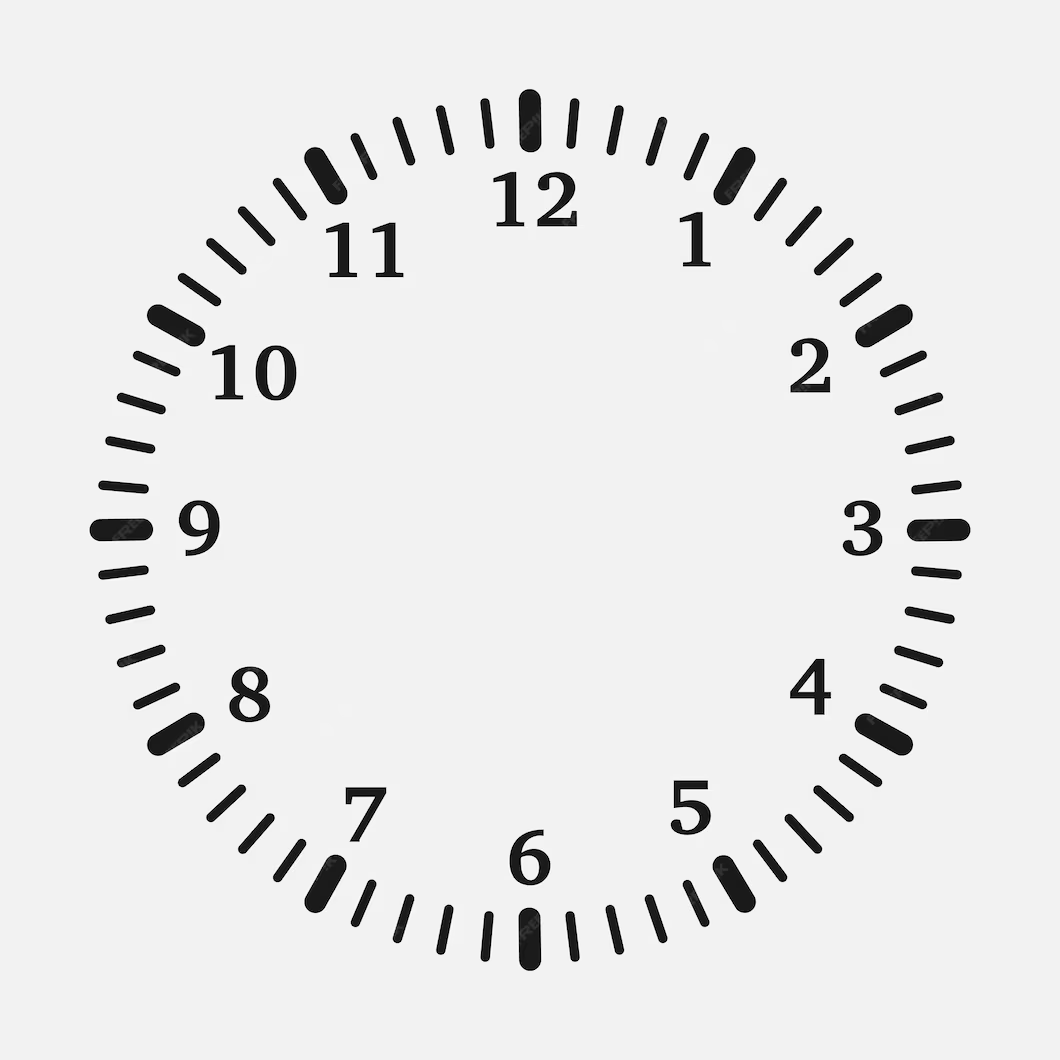 Dans une classe de CE2, il y a 28 élèves. 
Combien de cahiers manque-t-il sur le bureau ?
20.
30 s
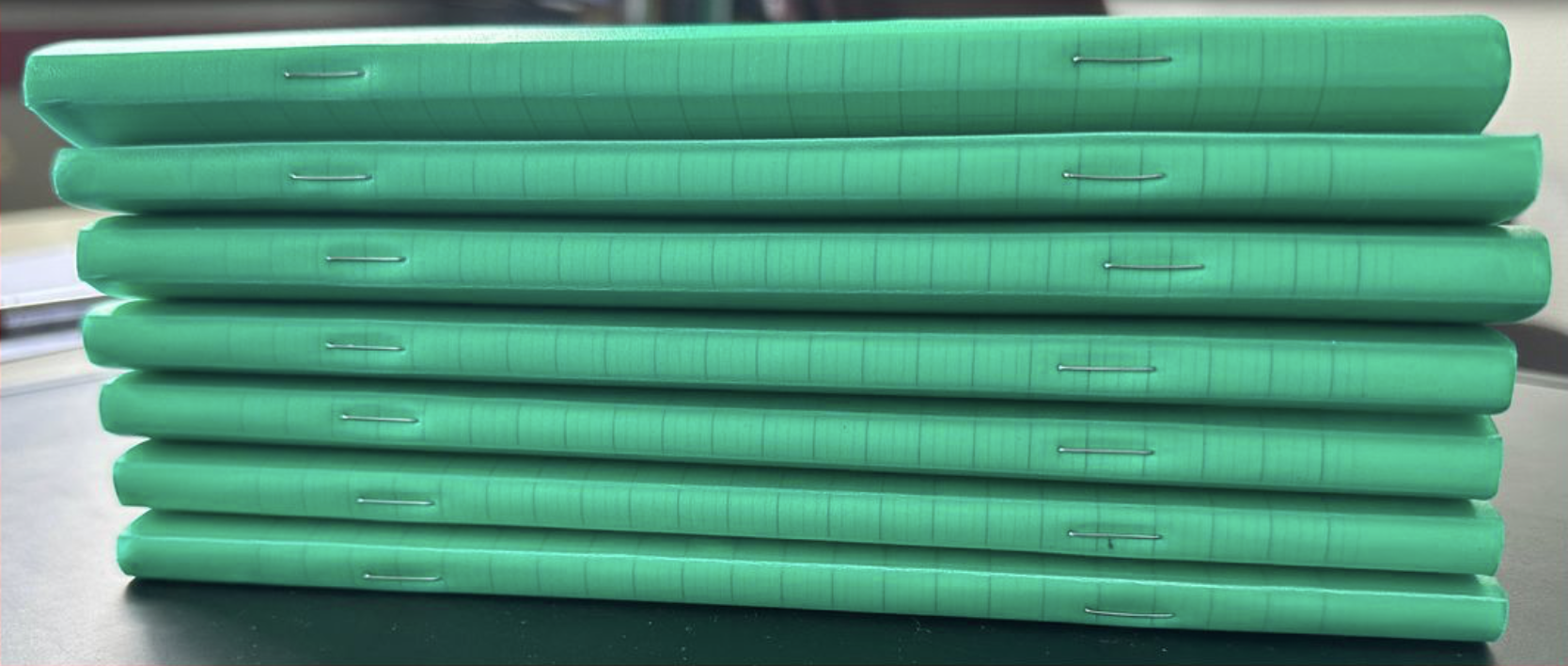 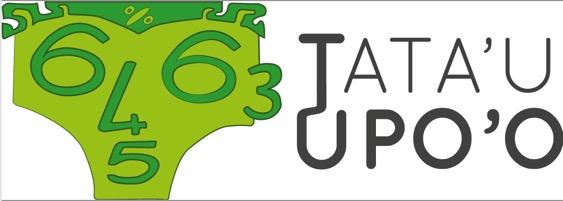 Maintenant  les CE2 ont terminé,
ils posent leur stylo.

Les CM2 et les 6e  commencent.
Appuyer sur Entrée pour continuer
21.
15 s
4 × 25
22.
25 s
Compléter avec l’unité qui convient.
Une coccinelle peut mesurer 7…
km  hm  dam  m  dm  cm  mm
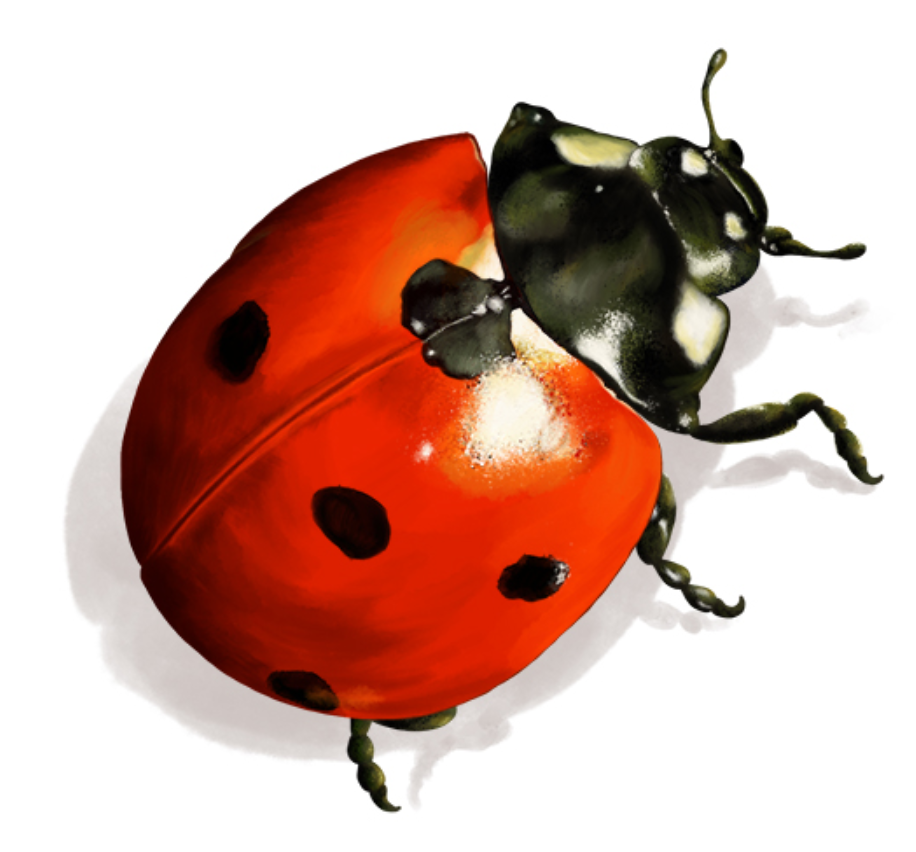 23.
25 s
2 × 39 × 5
24.
50 s
Au magasin, Kim a acheté 3 croissants à 120 francs l’un et un pain aux raisins à 200 francs.
Elle donne 1000 francs .
Combien va-t-on lui rendre ?
25.
21 s
99 + 2024
26.
40 s
Quel est le périmètre de ce trapèze ?
12 cm
24 cm
27.
50 s
Il est 15h20. Je suis parti de l’école il y a une demi-heure.



A quelle heure suis-je parti ?
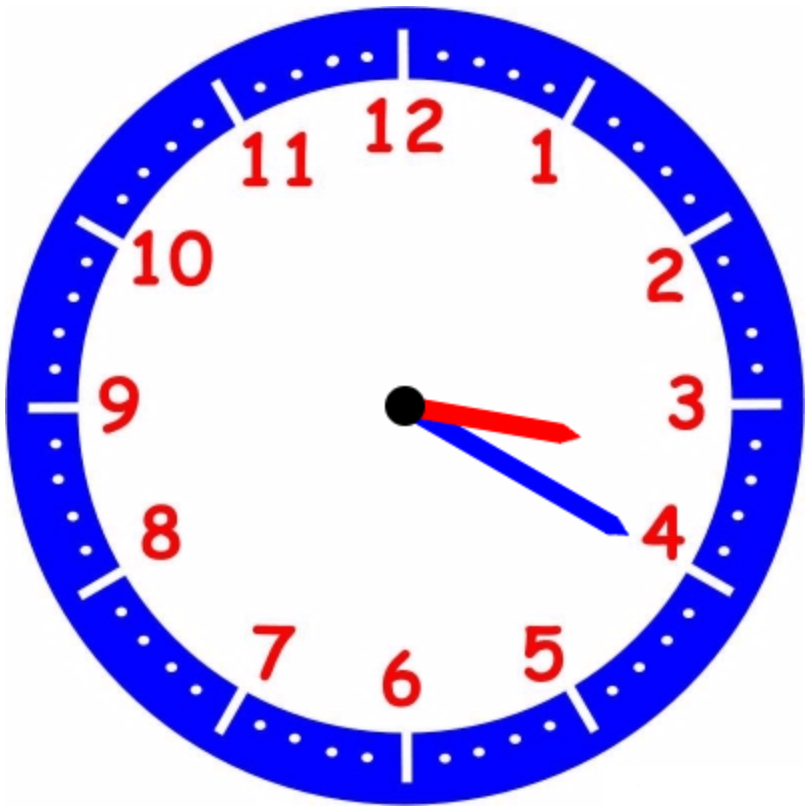 28.
10 s
6 × 8
29.
30 s
3×120 + 200
30.
50 s
Dans ce faapu, combien de salades a-t-on plantées ?
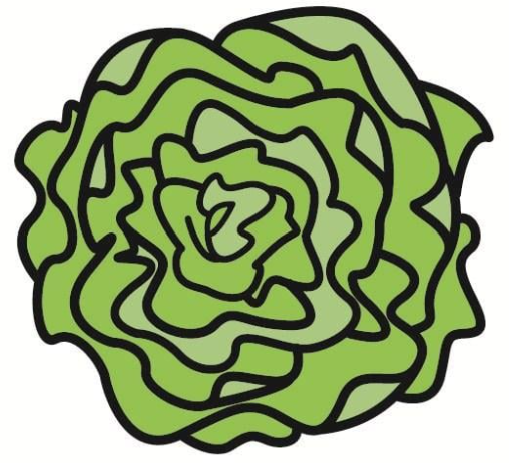 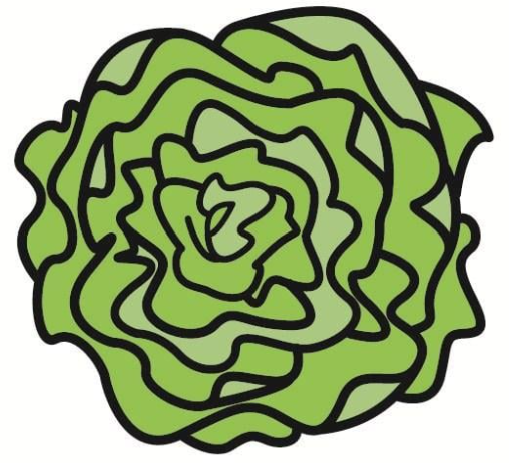 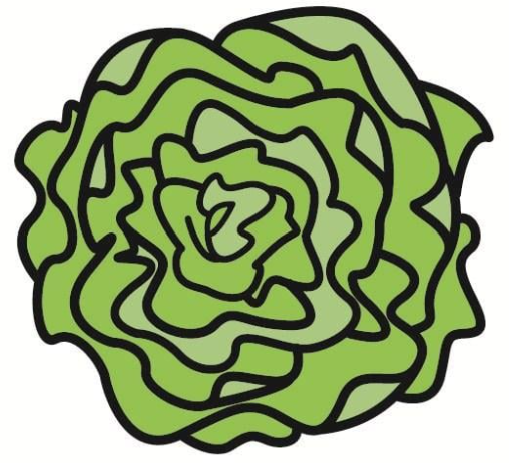 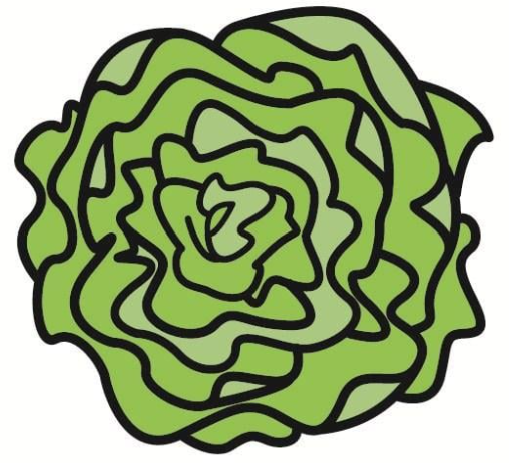 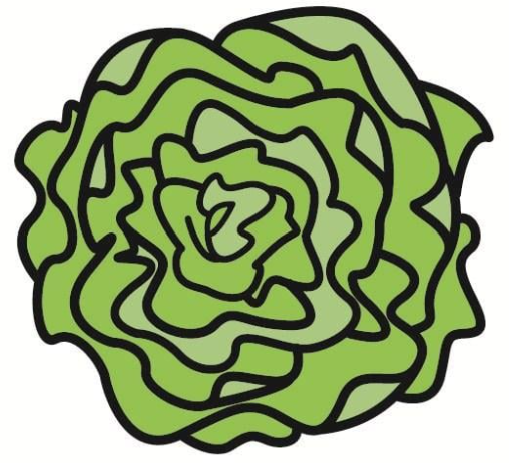 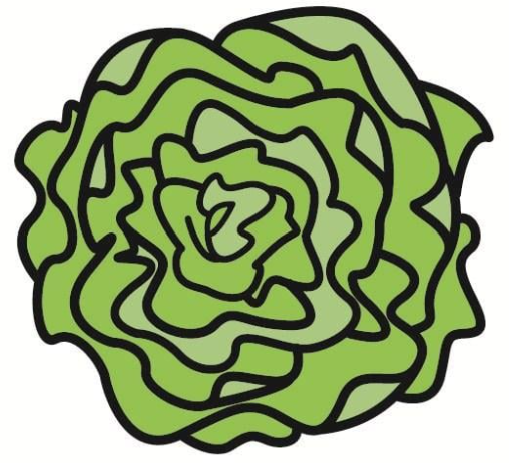 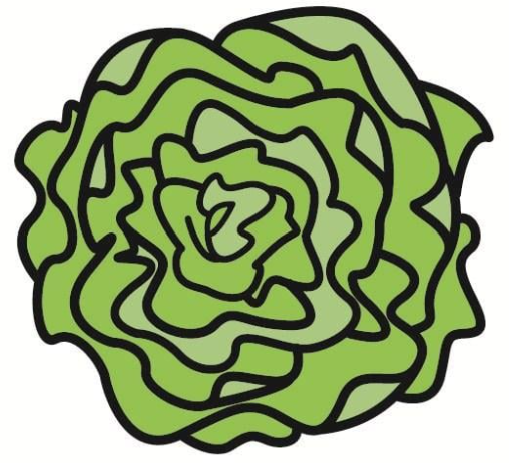 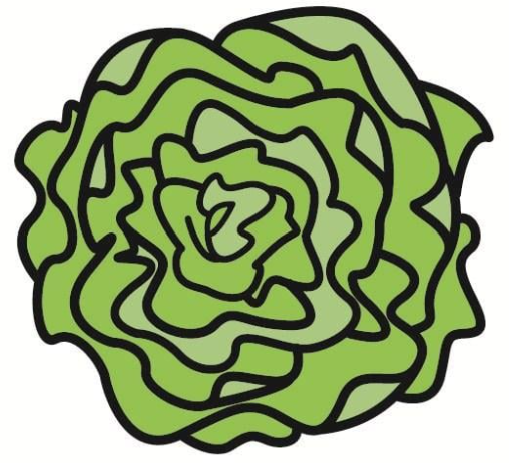 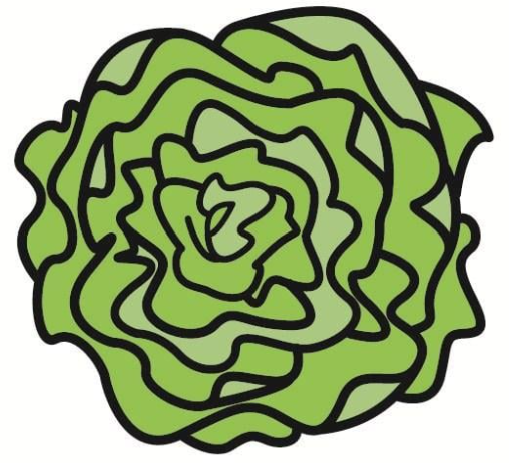 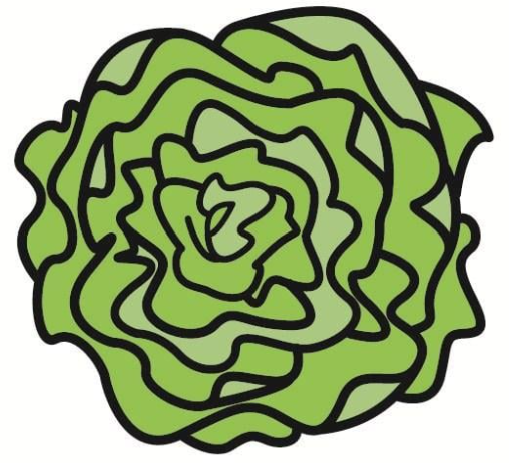 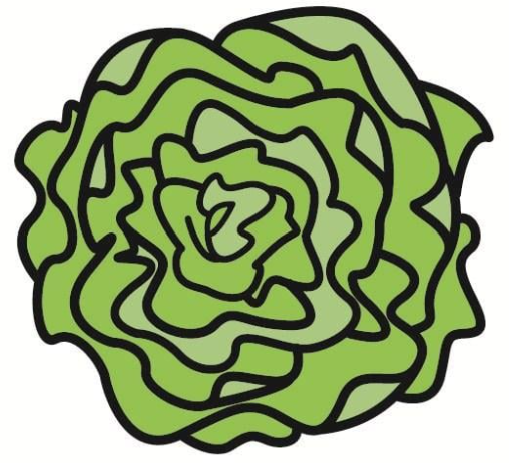 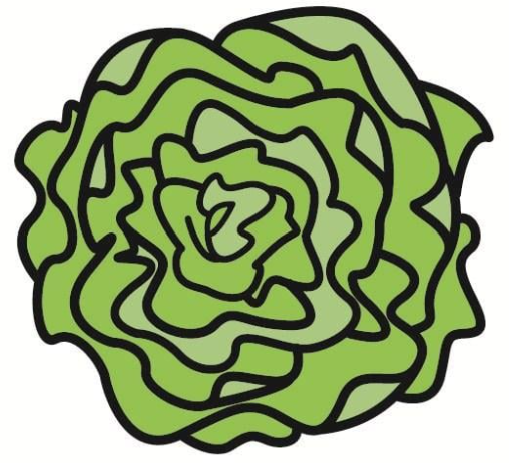 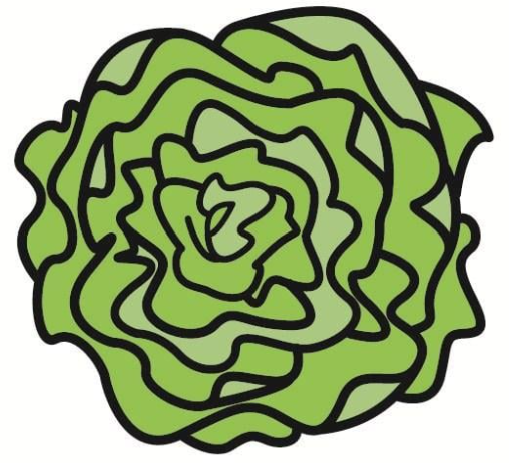 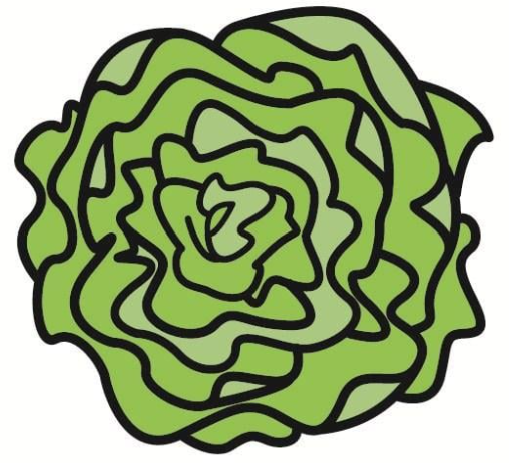 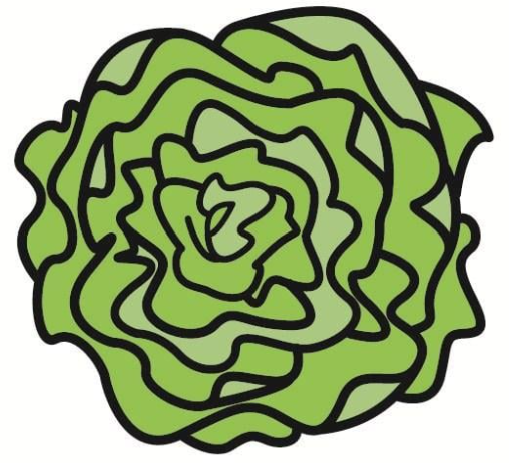 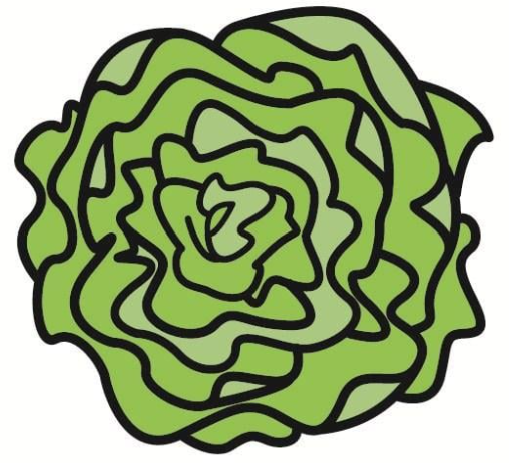 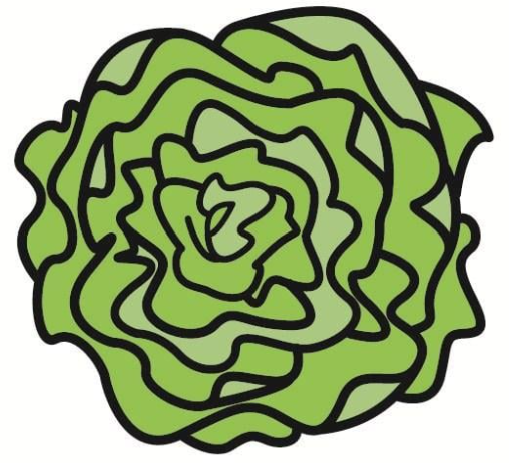 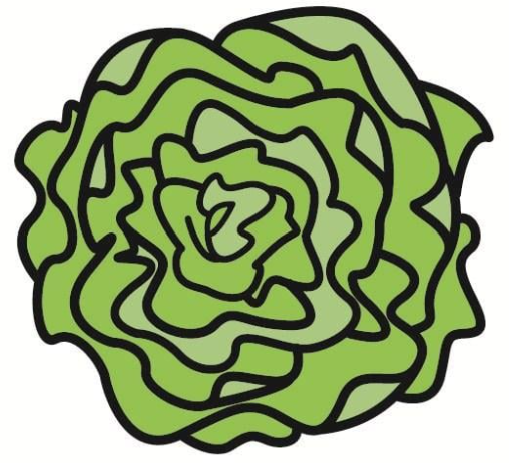 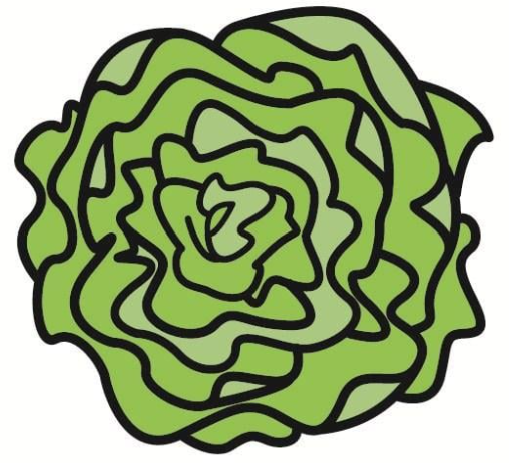 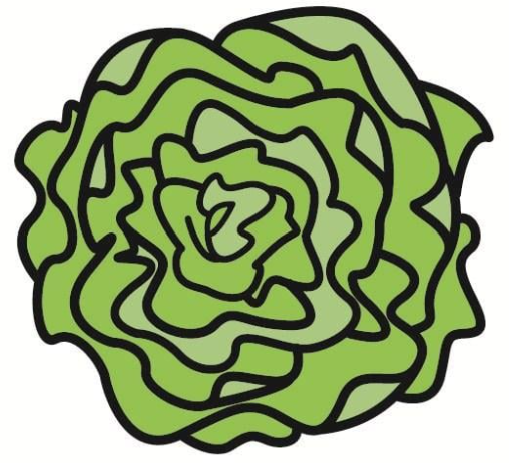 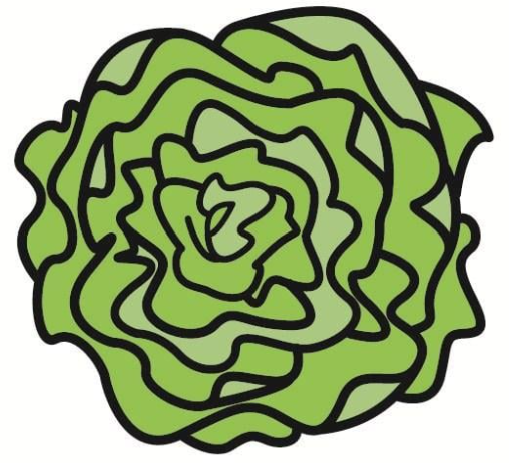 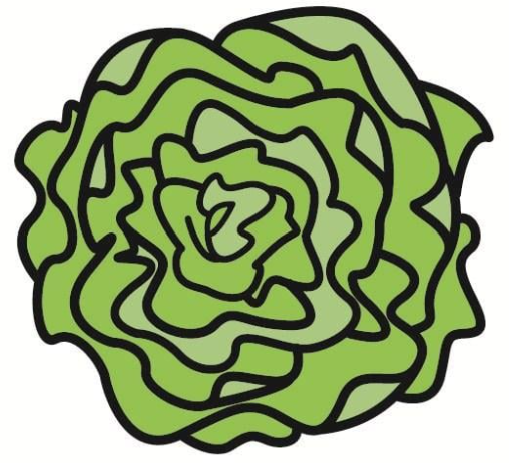 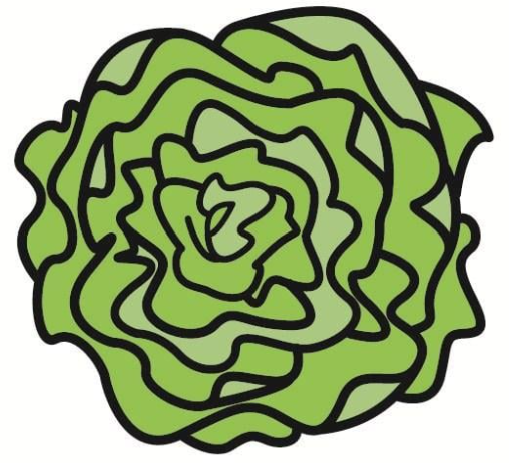 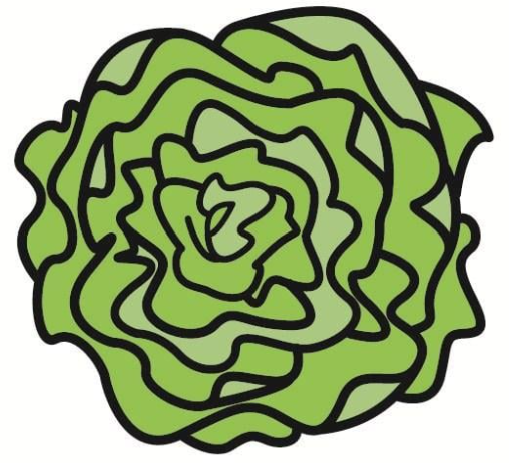 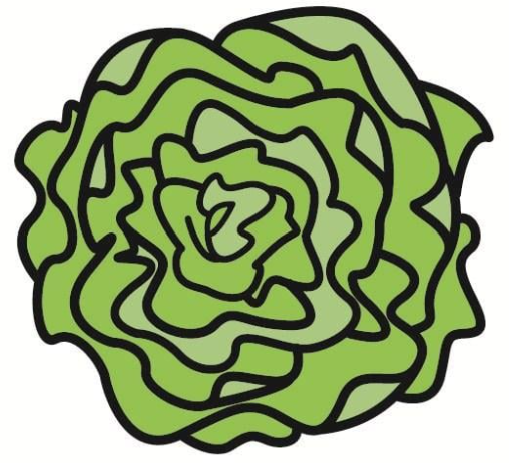 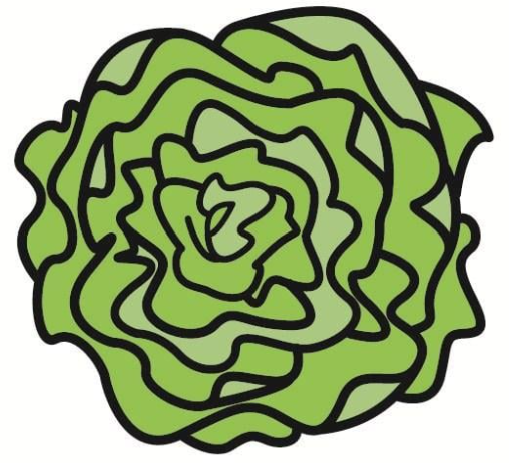 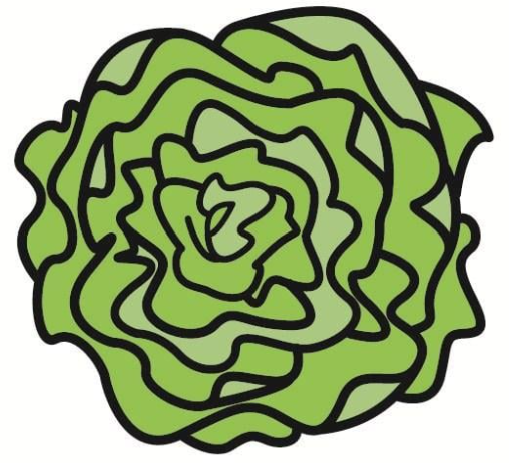 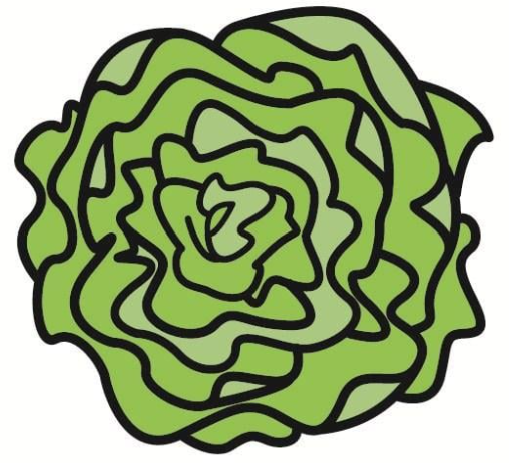 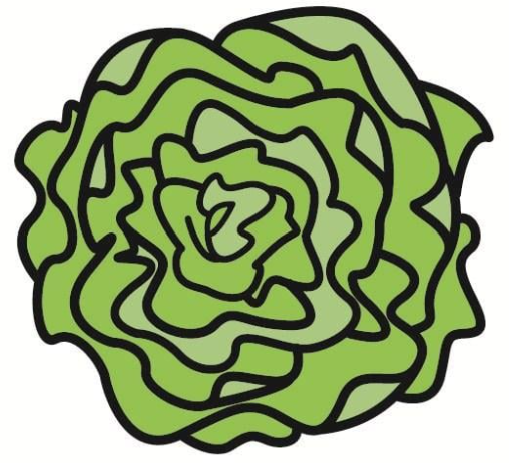 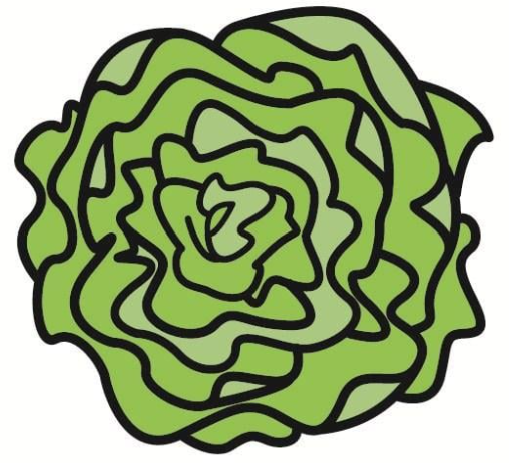 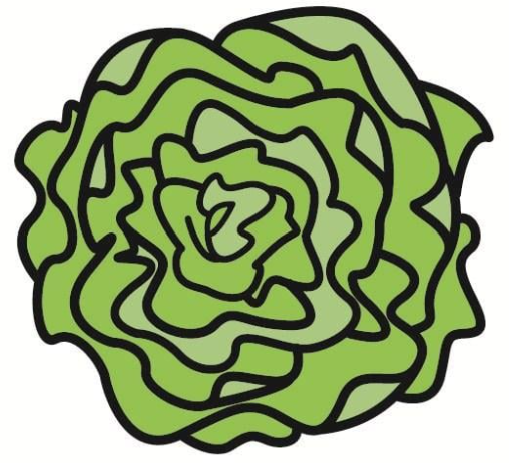 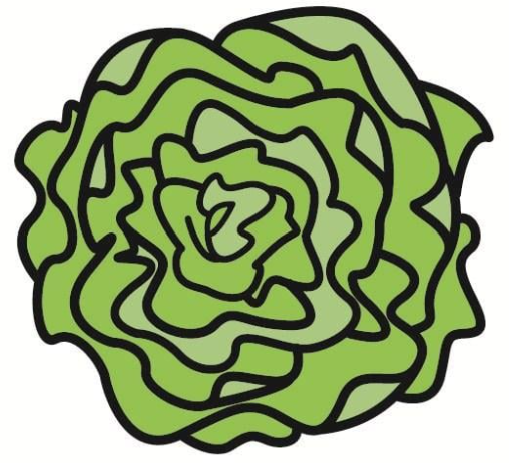 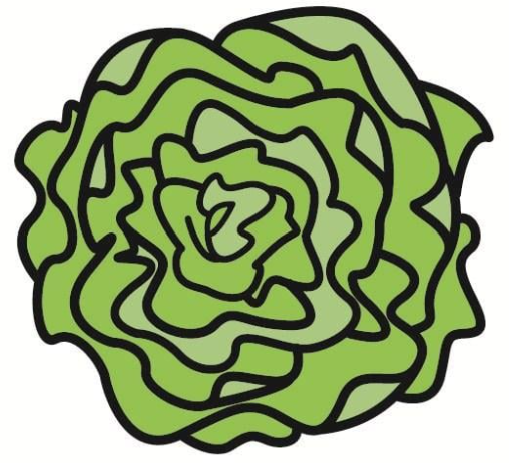 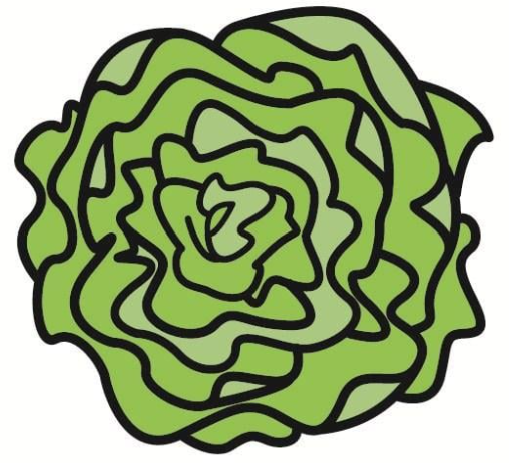 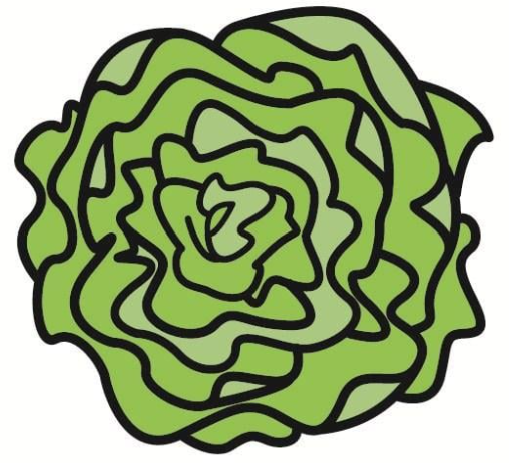 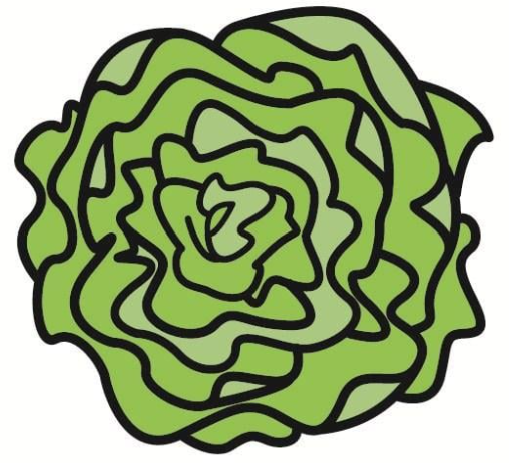 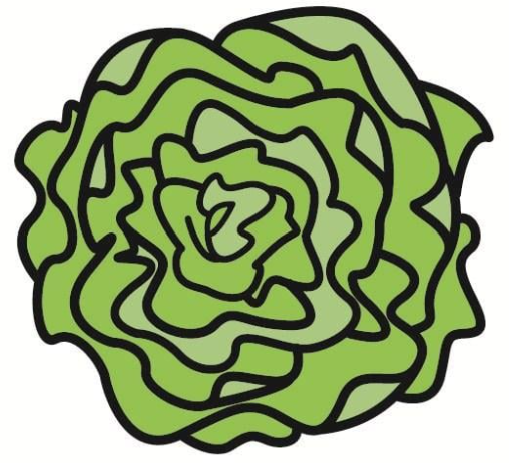 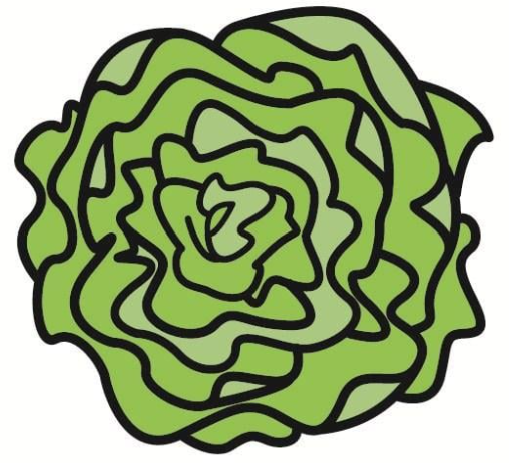 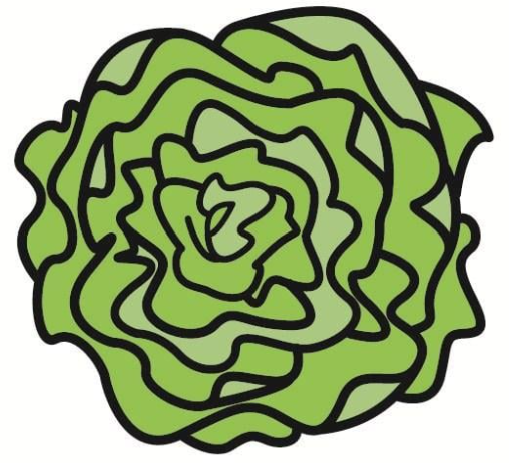 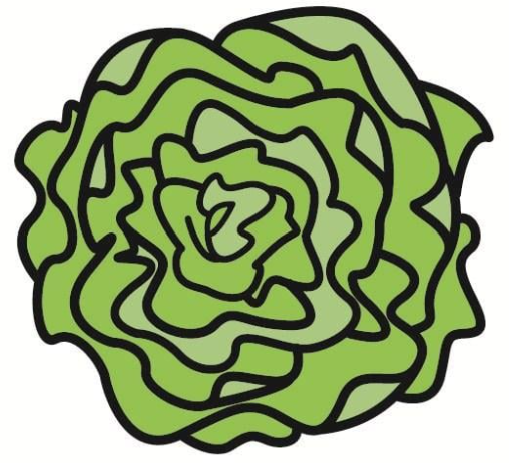 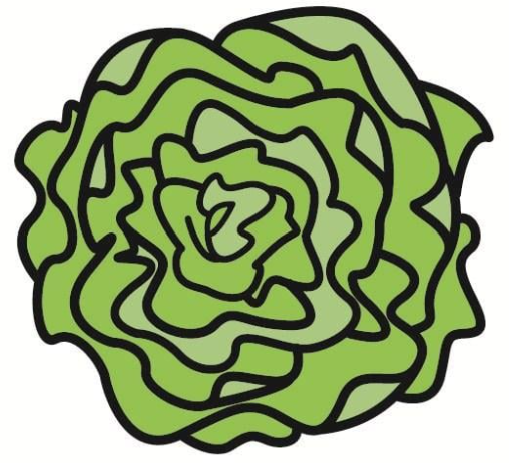 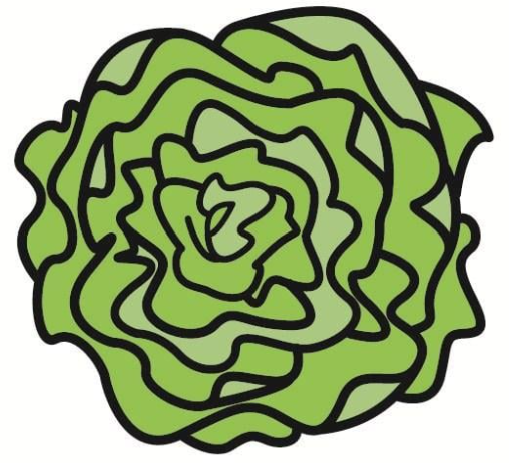 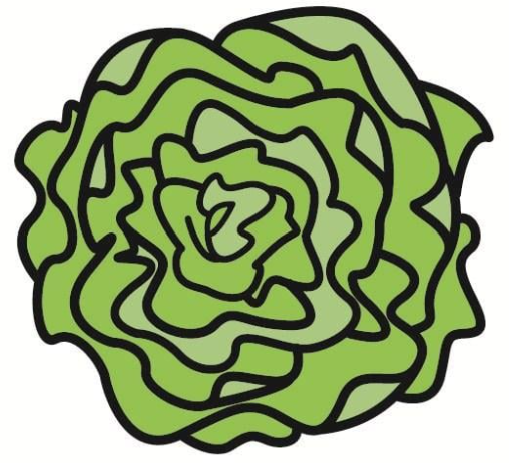 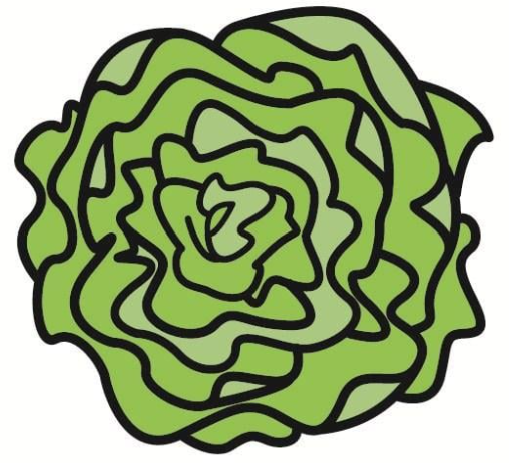 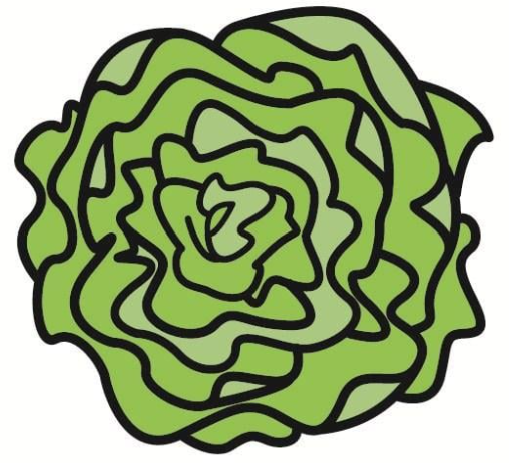 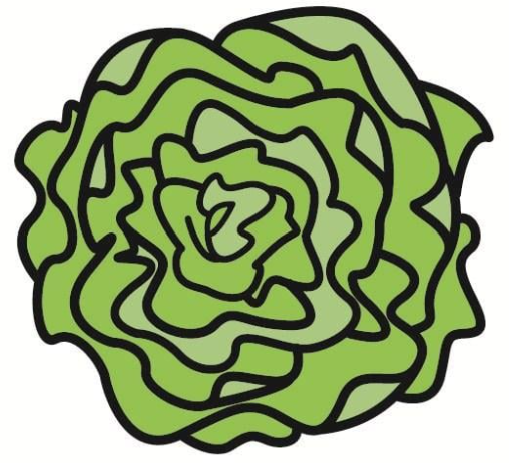 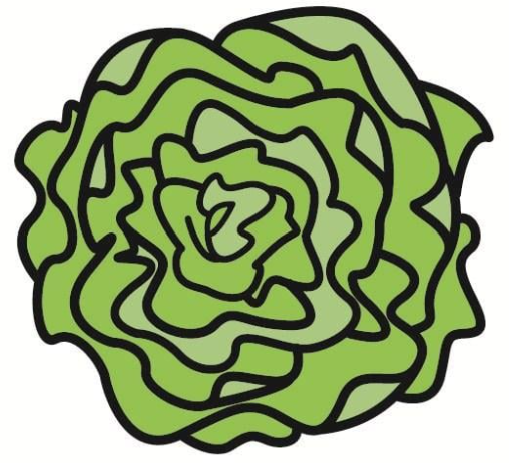 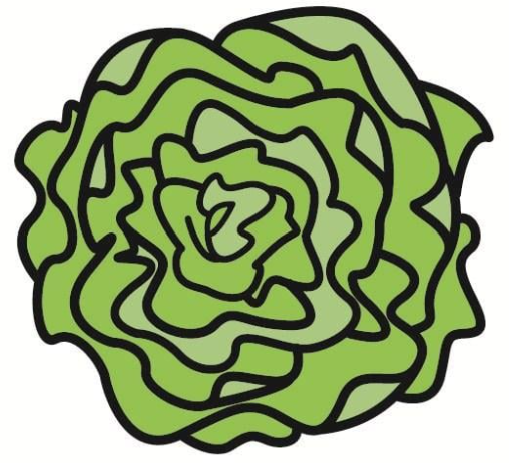 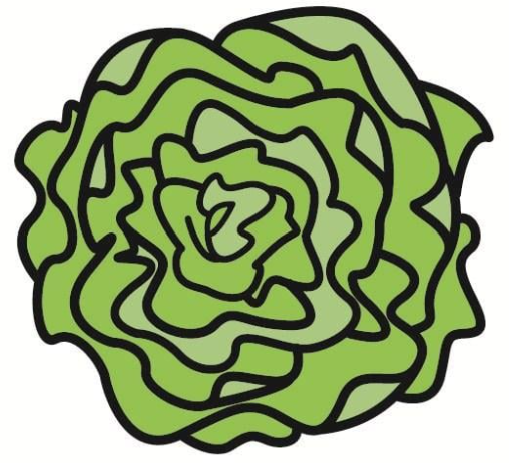 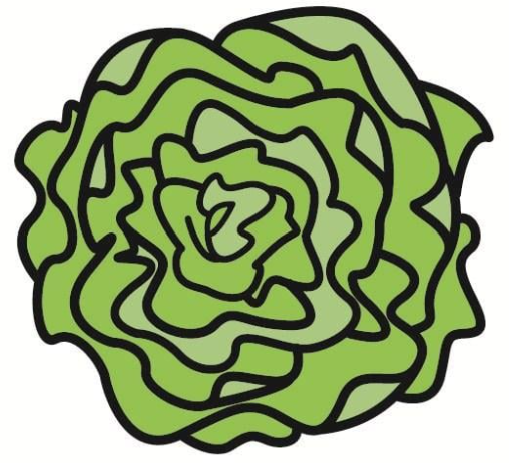 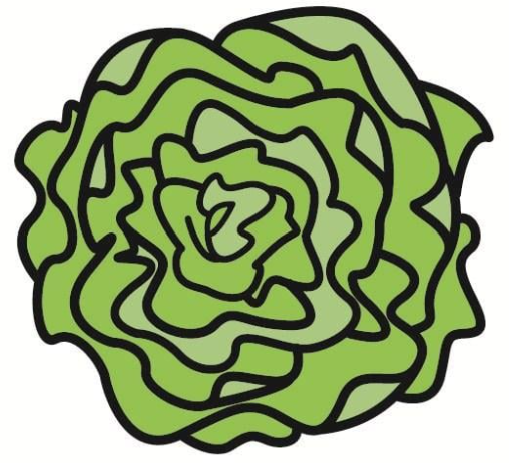 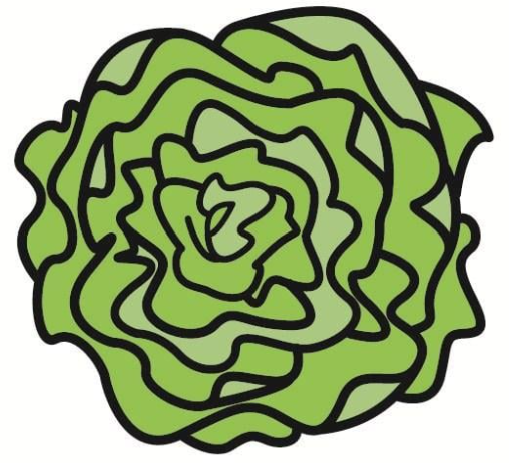 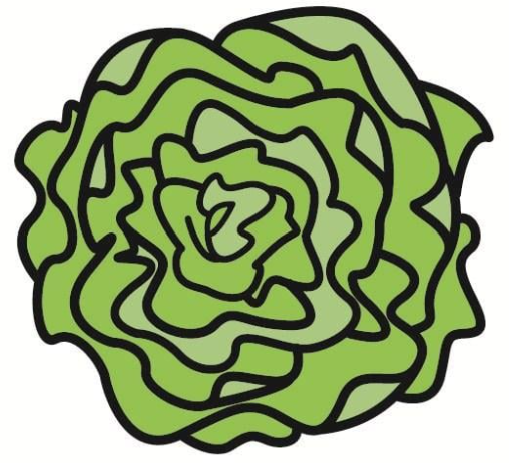 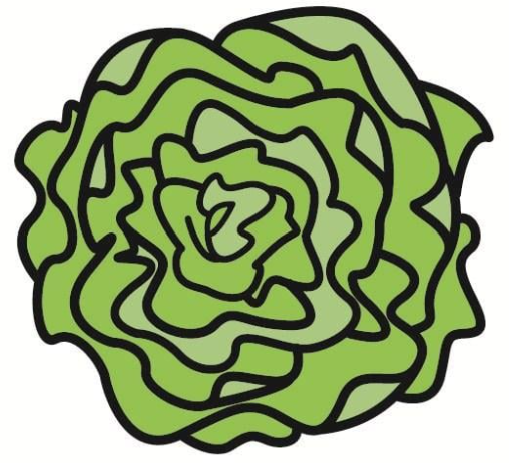 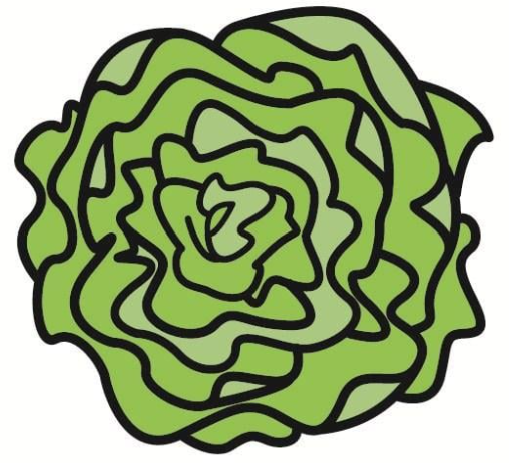 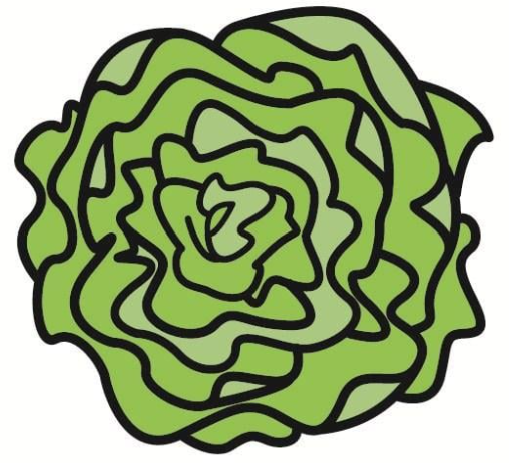 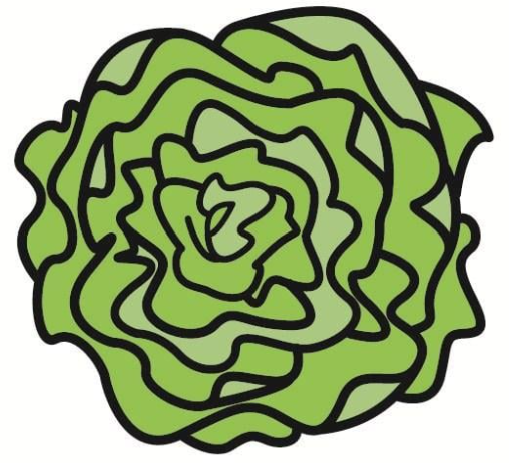 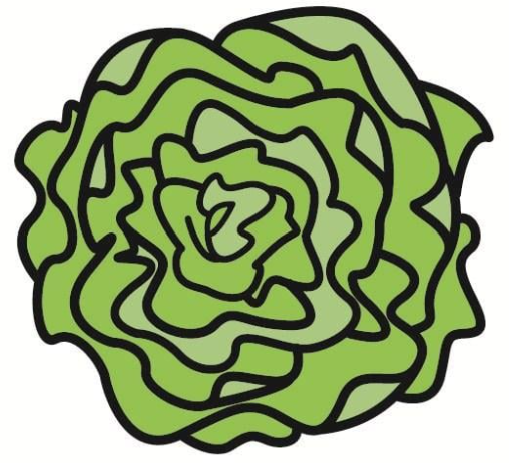 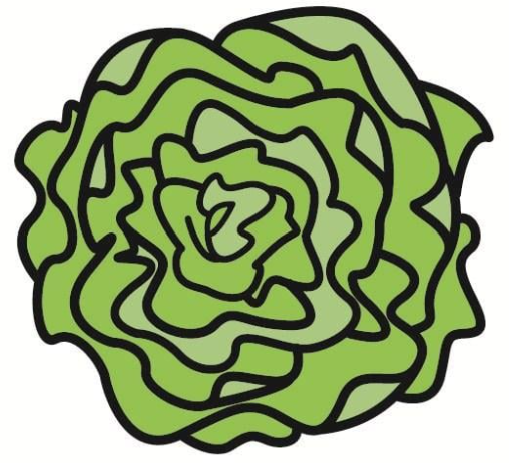 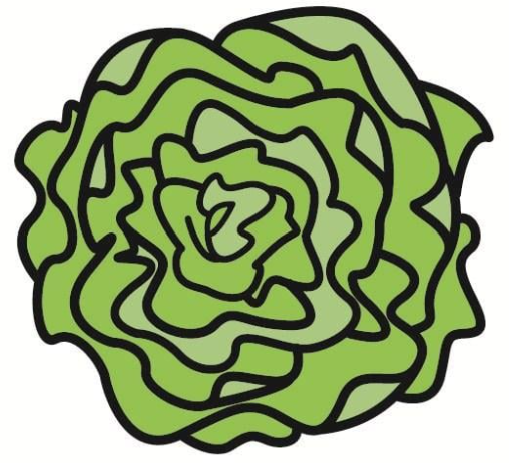 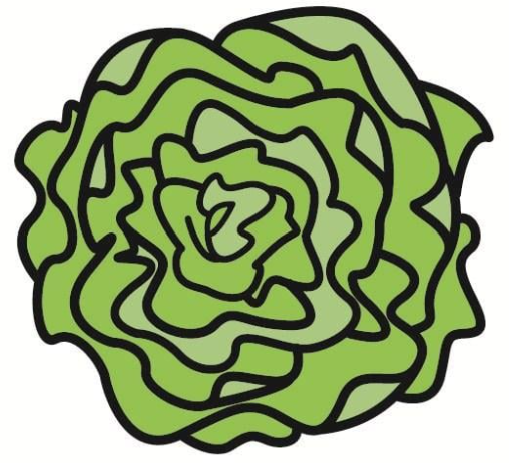 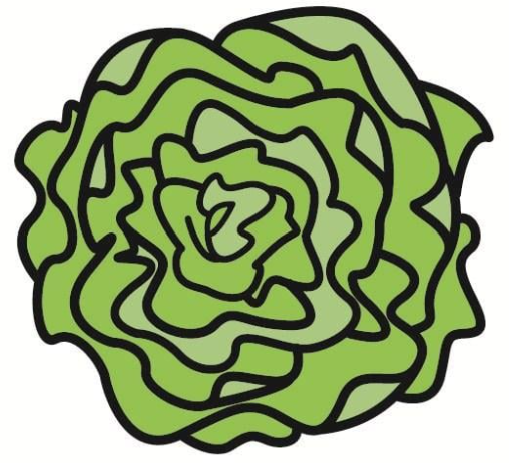 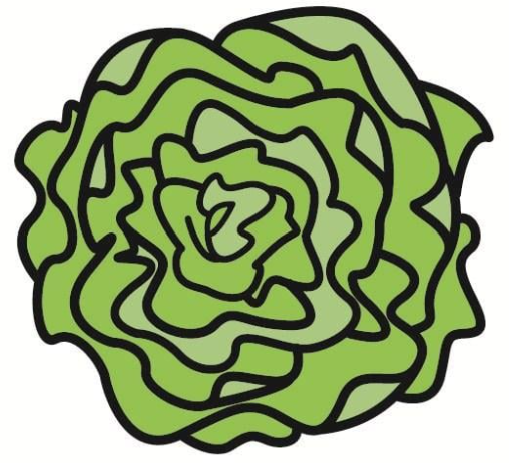 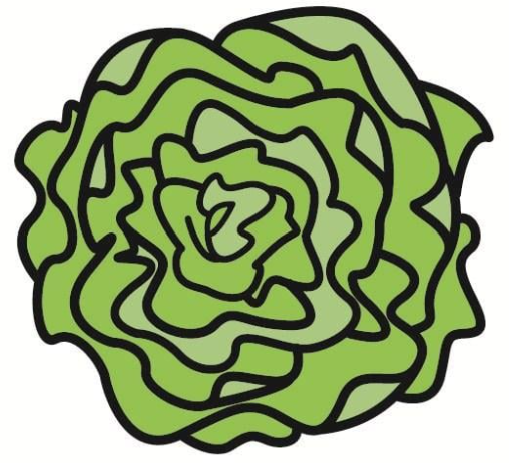 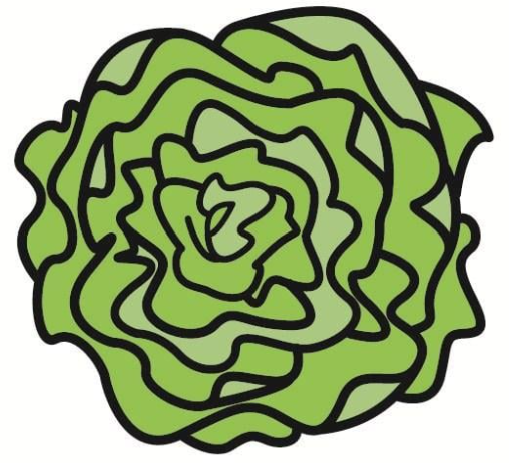 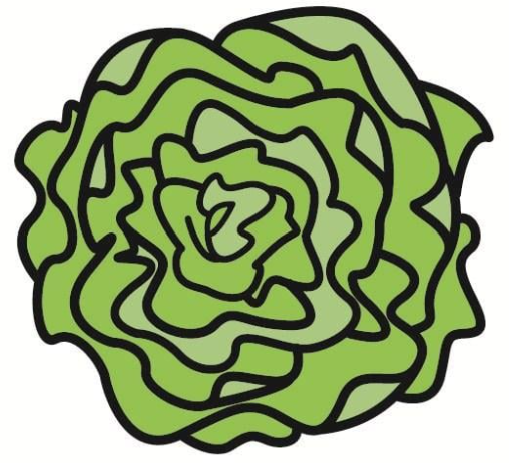 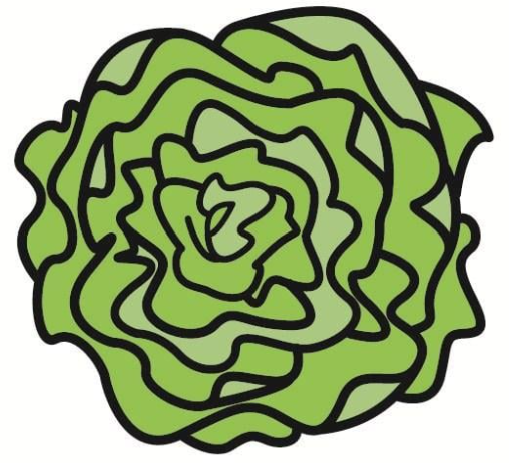 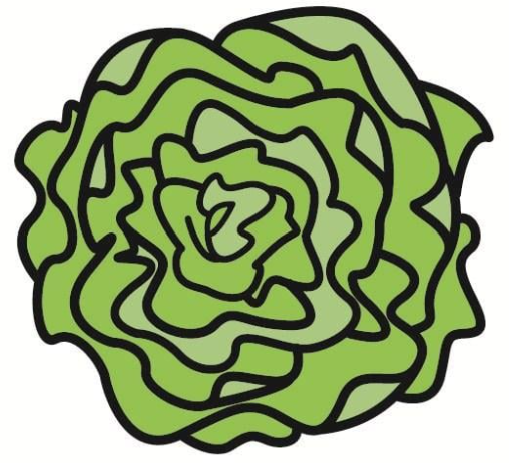 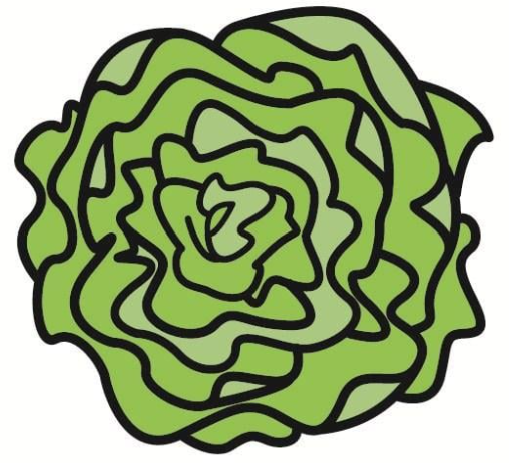 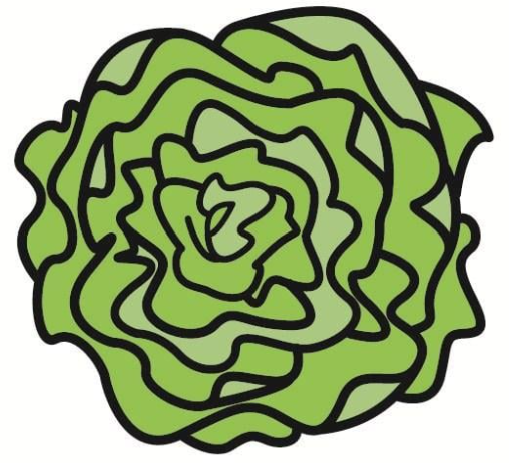 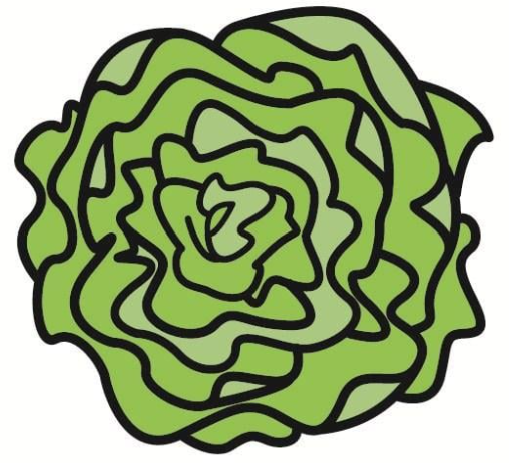 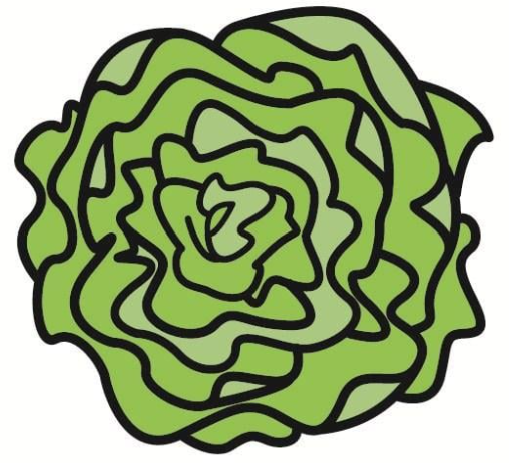 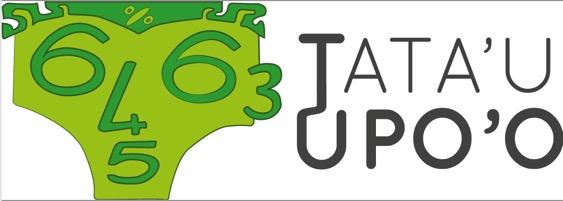 Maintenant  les CM1 ont terminé,
ils posent leur stylo.
Appuyer sur Entrée pour continuer
31.
30 s
Combien de petits cubes
dans ce grand cube ?
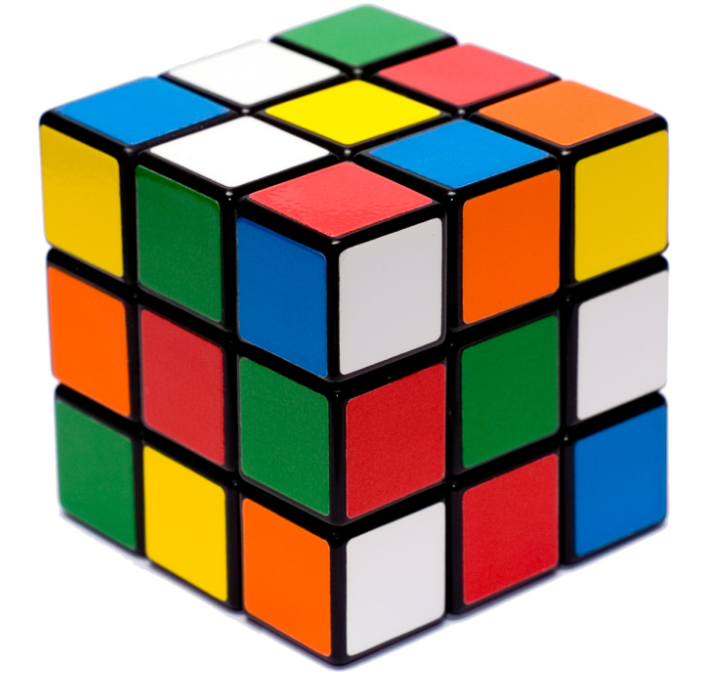 32.
20 s
Combien de cœurs ?
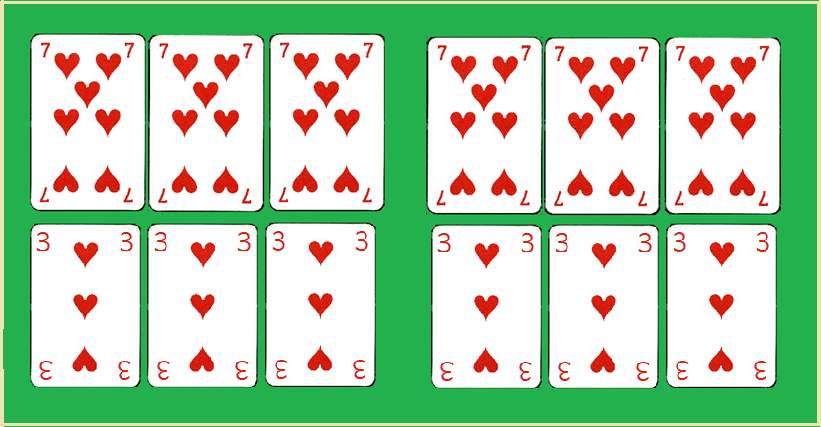 33.
25 s
4,7+7,4
34.
20 s
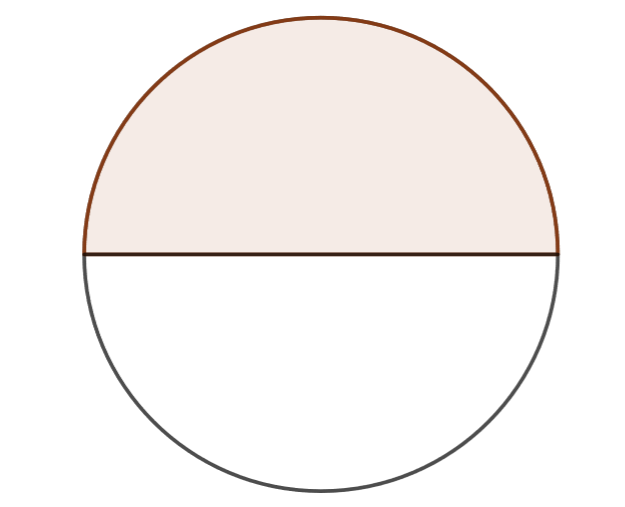 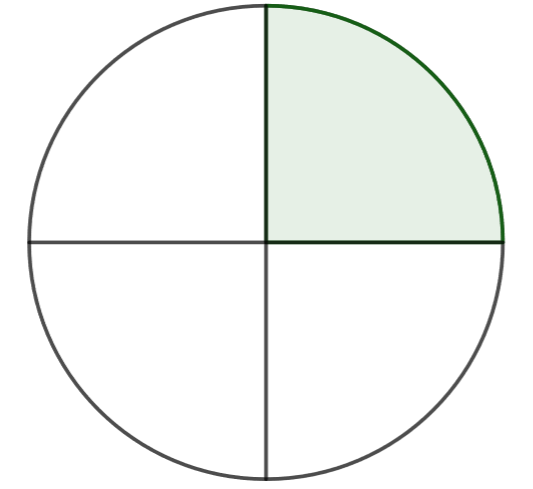 35.
Si on lance le script de l’espace de travail,
dans quelle zone se trouvera le zombie     ?
55 s
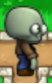 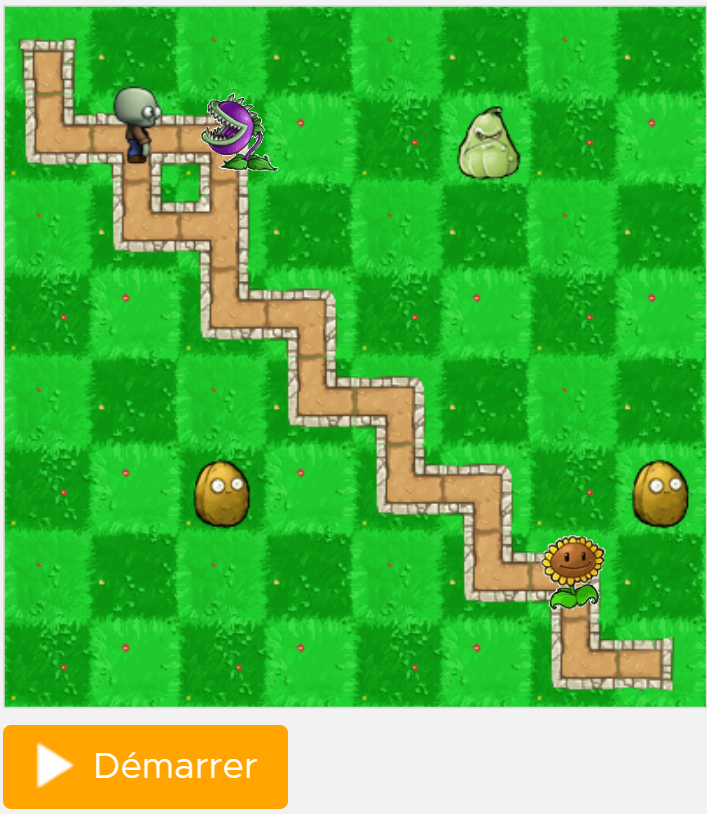 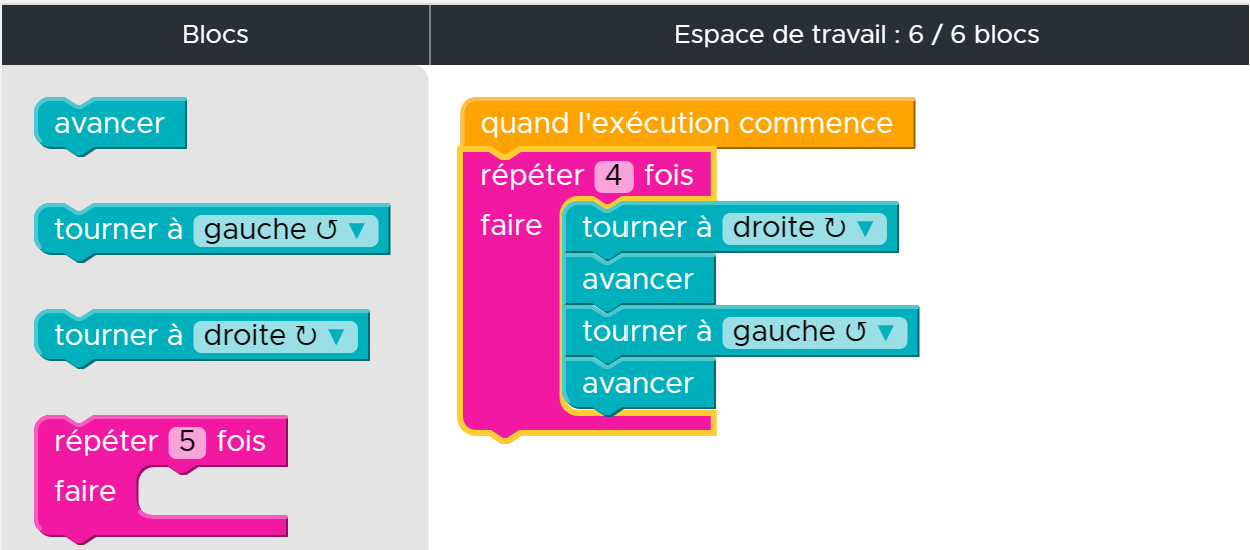 a
b
c
d
36.
60 s
Il faut 80 g de beurre pour faire 4 cookies.

Quelle quantité de beurre faut-il pour en faire 10 ?
37.
40 s
Laquelle de ces 4 figures a
la plus grande aire ?
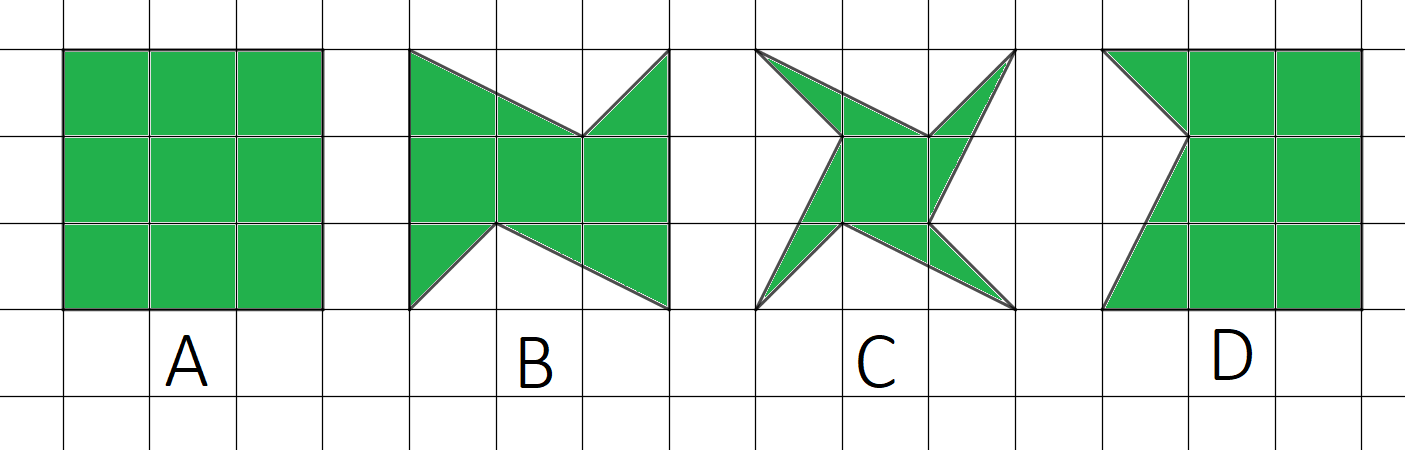 38.
40 s
Laquelle de ces 4 figures a
le plus grand périmètre ?
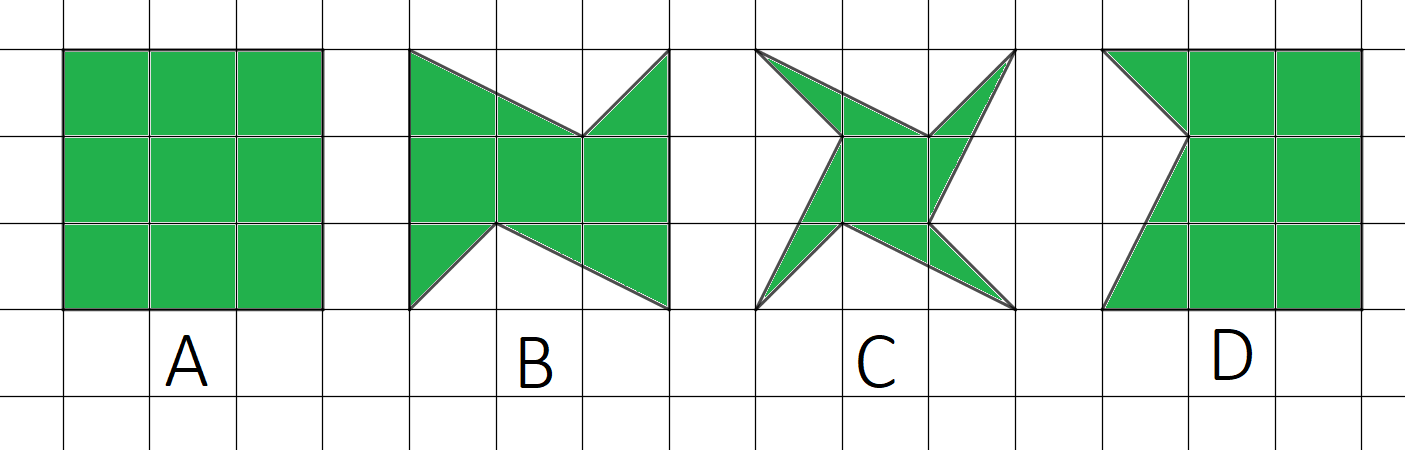 39.
25 s
40.
55 s
Avec 3 parfums - vanille, coco, chocolat -
Combien de glaces différentes à deux parfums peut-on faire ?
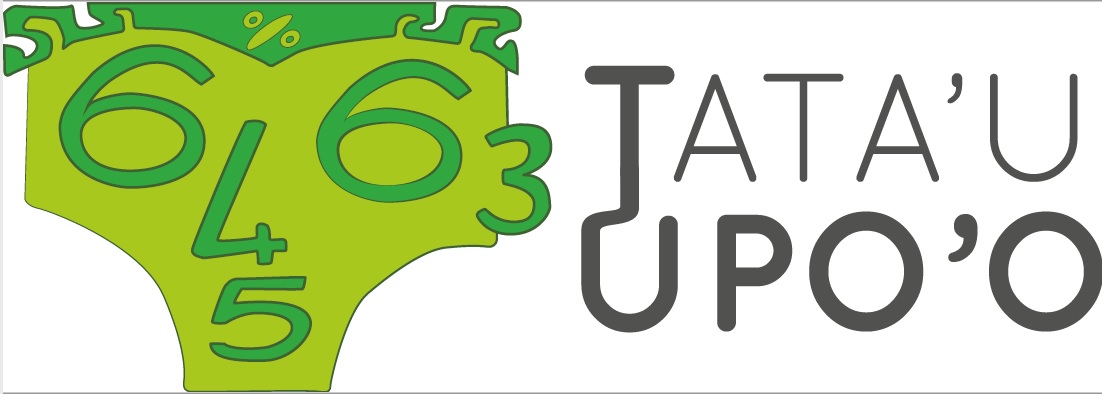 L’équipe
vous remercie et vous souhaite une bonne fin de  journée.